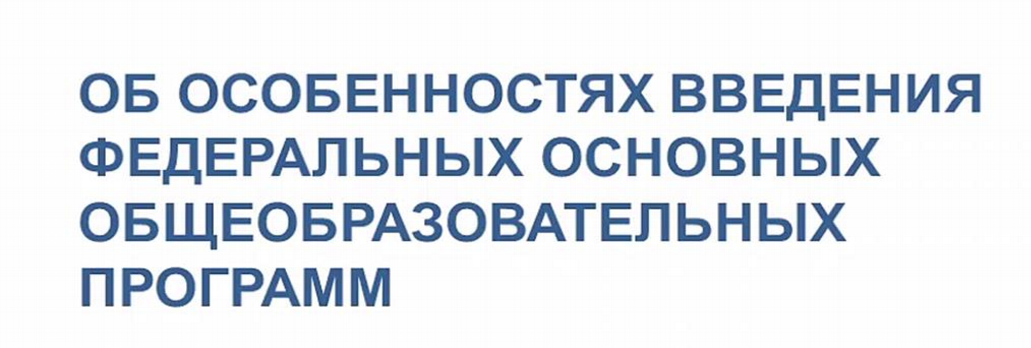 Департамент по образованию мэрии города Кызыла 
Отдел общего образования
Утверждены федеральные основные общеобразовательные программы (ФООП),  школы должны привести свои программы в соответствие с ФООП не позднее 1 сентября 2023 года
В нормативном поле, важном для современного учителя, помимо закона «Об образовании в Российской Федерации» и действующих ФГОС, появились новые документы — федеральные образовательные программы: 
•	начального общего образования (приказ Минпросвещения РФ № 992 от 16.11.2022);
•	основного общего образования (приказ Минпросвещения РФ № 993 от 16.11.2022);
•	среднего общего образования (приказ Минпросвещения РФ № 1014 от 23.11.2022).
Как ориентироваться?
273-ФЗ закон «Об образовании в Российской Федерации»
ФГОС
ФОП
!!! Если выявлены противоречия между ФГОС и 273-ФЗ, нужно руководствоваться законом «Об образовании в РФ», если есть противоречия в формулировках ФГОС и федеральных образовательных программ, то приоритетными будут требования ФГОС.
ЧТО ТАКОЕ ФООП/ФОП?
ЗАЧЕМ РАЗРАБОТАНЫ ФООП?
СТАЛО                                        БЫЛО
СТАЛО  в 1-4кл                          БЫЛО в 1 кл
СТАЛО в 5-9 кл                   БЫЛО в 5 кл
ФЕДЕРАЛЬНЫЕ УЧЕБНЫЕ ПЛАНЫ
ФОП НОО
Федеральный календарный учебный график
В федеральном календарном учебном графике прописан ряд организационных моментов: организация учебной деятельности по четвертям или триместрам, режим работы, продолжительность учебного года и так далее. 
Календарный учебный график образовательной организации составляется с учётом мнений участников образовательных отношений, региональных и этнокультурных традиций, плановых мероприятий учреждений культуры региона и определяет чередование учебной деятельности и каникул по календарным периодам учебного года.
КАКИЕ ФРП ОБЯЗАТЕЛЬНЫ?
ФОП ООО
При реализации модуля «Введение в Новейшую историю России» в курсе «История России» количество часов на изучение учебного предмета «История» История России в 9 классе должно быть увеличено на 14 учебных часов.
ОТЛИЧИЕ ФРП В ФОП ОТ ПООП
ОТЛИЧИЕ ФРП В ФОП ОТ ПООП
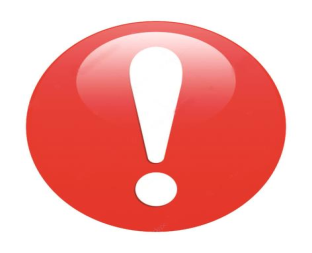 РАЗНИЦА ФГОС И ФОП СОО
НЬЮАНСЫ ФГОС И ФОП СОО
Алгоритм действий ОО
Изучить НПА ФОП
Составить план-график перехода на ФОП
Создать рабочую группу
Составить ООП в соответствии с ФООП
Подготовить педагогов к переходу на ФООП
Ознакомить родителей с ФООП
Внедрение ФООП с 1 сентября 2023.
Ключевые компетенции учителя как основа успешного введения новых ФОП в школе 2023
https://НаукоградУчителя.РФ